CSC458 Programming Assignment II: NAT
Recall PA I
Static topology + static routing table

IP Routing + ICMP messages

ARP requests and replies
PA II Overview
You’re going to write a “simplified” NAT (+Router)

Take your PA I

NAT handling ICMP and TCP
Recap: What is NAT?
NAT = Network Address Translation
Translate between IP address ranges 
Private to public IP address 
Private: 10.0.0.0/8, 172.16.0.0/12, 192.168.0.0/16
Enables one IP address to be shared among lots of devices
Conserve IPv4 addresses
Outline
Use mininet to create a NAT
HTTP servers and switch are outside of NAT
Client is inside NAT
Required Functionality
Pinging the NAT's internal interface from client host machines

Pinging any of the HTTP servers

Downloading files using HTTP from the app servers
Required Functionality
Keep your PA 1 functionality 
Enable NAT with ./sr_nat –n 
ICMP messages 
Ping echo request + reply 
External host independence 
TCP packets 
Endpoint-Independent mapping behavior 
Endpoint-Independent filtering 
Simultaneous open 
Mapping timeouts MUST be configurable
Refer to course webpage for detailed instructions
Example: ICMP Echo Request
Ping (ICMP ECHO)
Src: 172.64.3.1
Dst: 172.64.3.21
Id: 100
Ping (ICMP ECHO)
Src: client
Dst: 172.64.3.21
Id: 10
Example: ICMP Echo Reply
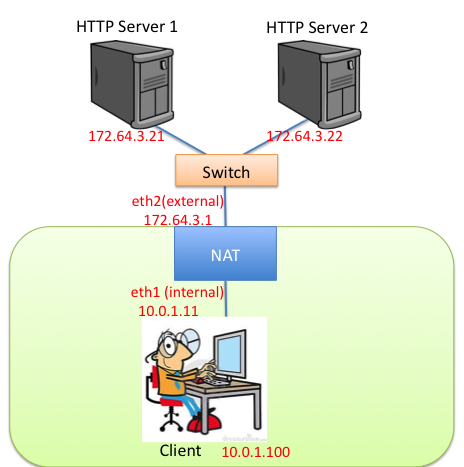 Ping (ICMP ECHO Reply)
Src: 172.64.3.21
Dst: 172.64.3.1
Id: 100
Ping (ICMP ECHO Reply)
Src: 172.64.3.21
Dst: client
Id: 10
ICMP: External Host Independence
Rewriting is the same,
Independent of packet destination

Timeout after 60 seconds
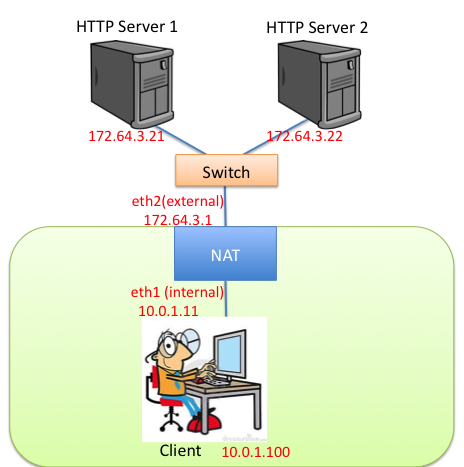 Ping (ICMP ECHO)
Src: client
Dst: 172.64.3.21
Id: 10
Ping (ICMP ECHO)
Src: client
Dst: 172.64.3.22
Id: 10
Ping (ICMP ECHO)
Src: 172.64.3.1
Dst: 172.64.3.22
Id: 100
Ping (ICMP ECHO)
Src: 172.64.3.1
Dst: 172.64.3.21
Id: 100
TCP: Requirements
Endpoint-Independent Mapping behavior 
If a mapping (x,px)(x’,px’) is created for a packet destined to (y1,py1) 
Then the same mapping is used for for packets from (x,px) to (y2,py2) (i.e. doesn’t depend on endpoints) 
Endpoint-Independent Filtering 
If a mapping (x,px)(x’,px’) is created for (y1,py1), then allow (y2,py2) to communicate to (x,px) via (x’,px’) 
Simultaneous open 
Dealing with Inbound SYNs
Timeouts and a few others (webpage lists all) 
Use ports > 1023 for mapping.
Threads!
Spawn a thread to timeout NAT entries 
Similar to ARP cache timeouts
Search code for pthread_create, pthread_mutex_lock 
Synchronize access to shared data using locks 
NAT mapping lookup, insertion, deletion, etc. 
Be conservative with locks 
Race conditions harder to debug than deadlocks
Data Structures
Mapping table 
Linked list is fine, O(n) lookup 
ICMP or TCP 
Keep a time field to remember when a mapping was used 
Remember: locks! 
Protect all accesses: lookup, insertion, deletion
Rough pseudocode
Receive packet on an interface
Check if ICMP or TCP 
If packet is outbound (internal -> external) 				
	insert or lookup unique mapping 
else: 
	if no mapping and not a SYN (for simultaneous open) 
		drop packet 
Rewrite IP src (dst) for outgoing (incoming) packets
Rewrite ICMP ID / TCP port 
Update relevant checksums
Route packet
Rough pseudocode
This is just to give you a rough idea 
Details missing (rules for filtering, reusing mapping, etc.) 
ICMP port unreachable, etc. Locks  
Read instructions for detailed information 
Start early!
Due Friday Nov. 28th
Summary
Build on top of PA 1
NAT must work for ICMP, TCP 
UDP: not required, but up to you... 
Clear defunct mappings using timeouts 
Timeouts must be configurable 
ICMP query id timeout 
TCP established timeout 
TCP transitory timeout (e.g. SYN sent but no response) 
Which means you have to track TCP state transitions 
Things Might Be Helpful
Modularize your code! 
To handle NAT state insertions, lookups, etc. 
Dealing with ICMP, TCP 
Start with ICMP first, then move to TCP 
Debugging workflow 
Mininet console, tcpdump, ping, wireshark 
GDB/Valgrind 
Debug Functions 
print_hdrs, print_addr_ip_int